Présenter quelqu’un:
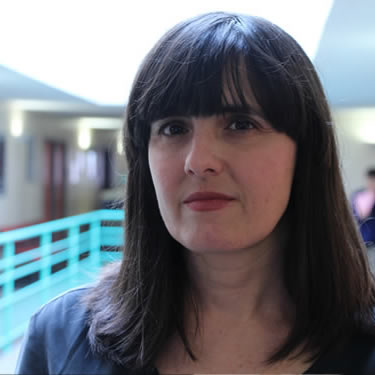 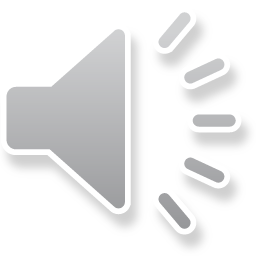 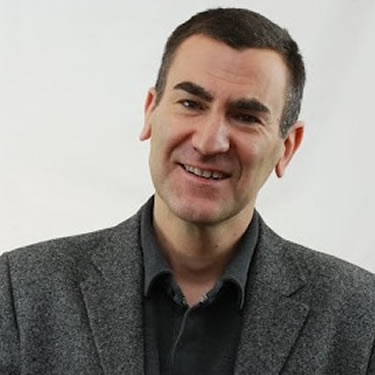 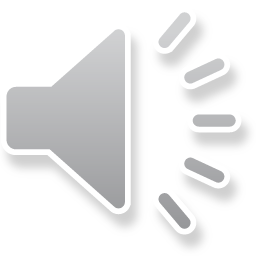 Voici François Bousquet,
il est prof de marketing à l’ESC Pau,
il est français.
C’est la professeur d’espagnol. 
Elle s’appelle Gema Gutierrez Larripa, 
elle est espagnole.
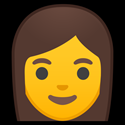 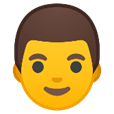 Monsieur (M.)
Madame (Mme.)
Mademoiselle (Mlle.)
Florence LIPPI - Enseignante FLE - 2018